1
Prof. Dr. Fehmi TUNCEL
Ankara üniversitesi spor bilimleri fakültesi
Beden Eğitimi ve spor Öğretmenliği bölümü
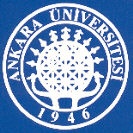 BAÖ 107 İnsan Anatomisi ve Kinesiyolojisi (4 0) 4
10.8.2017
SOLUNUM SİSTEMİ
2
FARİNKS, HAVA VE YİYECEKLERİN GEÇİŞ YOLU, AYNI ZAMANDA KONUŞMA SESİNİN REZONASYON (TINILAMA) ODASIDIR. ZORLU FİZİKSEL AKTİVİTELER SIRASINDA, AĞIZ SOLUNUMU ÖNCELİK KAZANIR VE HAVA AĞIZ YOLUYLA ALINIR. BU ŞEKİLDEKİ AĞIZ SOLUNUMUNDA, SOLUNAN HAVA, BURUN DELİKLERİYLE YAPILAN SOLUNUMDA OLDUĞU KADAR SÜZÜLMEZ.
Prof. Dr. Fehmi TUNCEL
10.8.2017
SOLUNUM SİSTEMİ
3
LARİNKS (SES ORGANI), SOLUK BORUSU (TRAKE) ÜST UCUNUN (PROKSİMAL) GENİŞ BÖLÜMÜDÜR. LARİNKS, FARİNKS YOLUYLA HAVANIN AKCİĞERLERE İLERİ VE GERİ ÇIKIŞINI SAĞLAR. LARİNKSİ VÜCUT DIŞINDAN BELİRLEME YOLU, BOYUN ÖN TARAFINDA TİROİD KIKIRDAĞININ BELİRLENMESİDİR (ADEM ELMASI-GIRTLAK ÇIKINTISI). TRAKE YAKLAŞIK 12 CM UZUNLUĞUNDA BORU ŞEKLİNDE, HALKALI BİR YAPIDIR, LARİNKSTEN 1.TORAKAL VERTEBRAYA KADAR UZANIR VE 1.TORAKAL VERTEBRA DÜZEYİNDE SAĞ VE SOL PRİMER BRONŞA AYRILIR.
Prof. Dr. Fehmi TUNCEL
10.8.2017
SOLUNUM SİSTEMİ
4
BU DÜZEYDE AYRILAN SAĞ VE SOL PRİMER BRONŞLARIN HER BİRİ AKCİĞERE GİRDİKTEN SONRA, DAHA KÜÇÜK SEKONDER BRONŞLARA AYRILARAK AKCİĞERİN HER BİR LOBUNA GİRER (TOPLAM 5 TANEDİR). SEKONDER BRONŞ DALLARI, BİRÇOK TERSİYER BRONŞLARA AYRILIR VE BU ŞEKİLDE DALLANMAYA DEVAM EDER. SONUÇTA İNCE TERMİNAL BRONŞİYOLLER OLUŞUR. TERMİNAL BRONŞİYOLLERİN MİKROSKOPİK DALLARINA SOLUNUM BRONŞİYOLLERİ ADI VERİLİR. BU SOLUNUM BRONŞİYOLLERİ, BİRÇOK ALVEOLER KANALLARA AYRILIR. OKSİJEN VE KARBONDİOKSİT GİBİ SOLUNUM GAZLARININ, AKCİĞER VE KAN ARASINDAKİ DEĞİŞİMİ, BU ANATOMİK DÜZEYDE GERÇEKLEŞİR.
Prof. Dr. Fehmi TUNCEL
10.8.2017
SOLUNUM SİSTEMİ
5
AKCİĞERLER YAKLAŞIK 300 MİLYON ALVEOL İÇERİR VE BU ÇOK SAYIDA ALVEOL, GAZ DEĞİŞİMİ İÇİN OLDUKÇA BÜYÜK BİR YÜZEY (70 M2) SAĞLAR. TRAKE DALLANMASI, AĞAÇ GÖVDESİ DALLANMASINA BENZEDİĞİ İÇİN BRONŞİYAL AĞAÇ OLARAK ADLANDIRILIR. SOLUNUM SİSTEMİNİN EN SON BİLEŞENİ AKCİĞERLERDİR. AKCİĞERLER SAĞ VE SOL OLMAK ÜZERE İKİ TANEDİR, KONİ BİÇİMLİDİR, TORAKS BOŞLUĞUNDA YER ALIR VE ALTTA, TORAKS BOŞLUĞU İLE KARIN BOŞLUĞUNU AYIRAN DİYAFRAMA YASLANIR. SAĞ AKCİĞERİN ÜÇ LOBU, SOL AKCİĞERİN İKİ LOBU VARDIR. TORAKS BOŞLUĞU TABANINDA YER ALAN VE BİR KAS OLAN DİYAFRAM, İNSPİRASYON SIRASINDA KASILIR, EKSPİRASYON SIRASINDA GEVŞER. HER İKİ AKCİĞER MEDİYASTEN ADI VERİLEN ARALIKLA AYRILMIŞTIR. MEDİYASTENDE KALP, ÖZOFAGUS (YEMEK BORUSU, BOĞAZ VE MİDEYİ BİRLEŞTİREN BORU) VE TRAKENİN BİR KISMI BULUNUR.
Prof. Dr. Fehmi TUNCEL
10.8.2017
Kaynaklar
6
Jürgen Weineck (Çevirenler: Ş. Erdoğan, F. Tuncel, Z. Sarı) (1998). Sporda Fonksiyonel Anatomi. Birol Basın Yayın Dağıtım ve Ticaret Ltd. Şti. 
Oğuz Kanbir (2007). İnsan Anatomisi – Hareket Sistemi. Baran Matbaacılık. 
E. Pearl Solomon, Richard R. Schmidt, P. James Adragna (1990). Human Anatomy and Physiology. Harcourt Brace College Publishers. 
John W. Hole (1987). Human Anatomy and Physiology. Wm. C. Brown Publishers.
Blue Vision Fitness Akademi (2010). Personal Fitness Trainer Kitabı. Scala Matbaacılık Reklam Promosyon.
Prof. Dr. Fehmi TUNCEL
10.8.2017